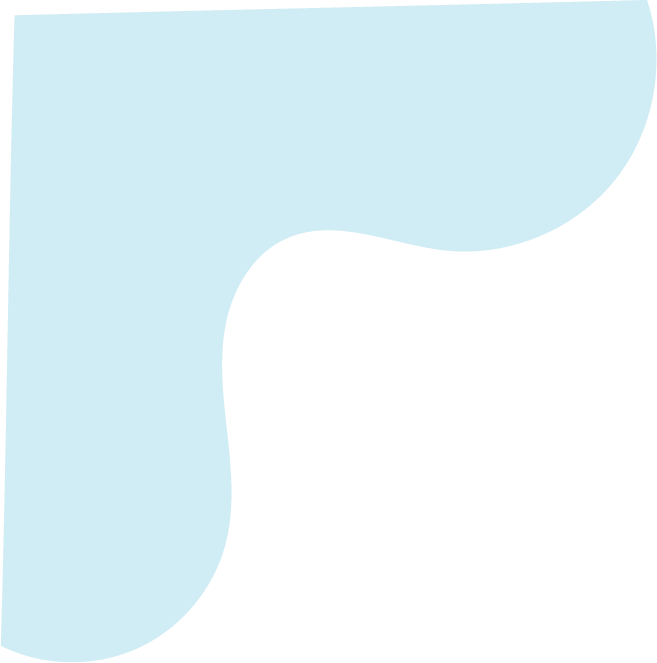 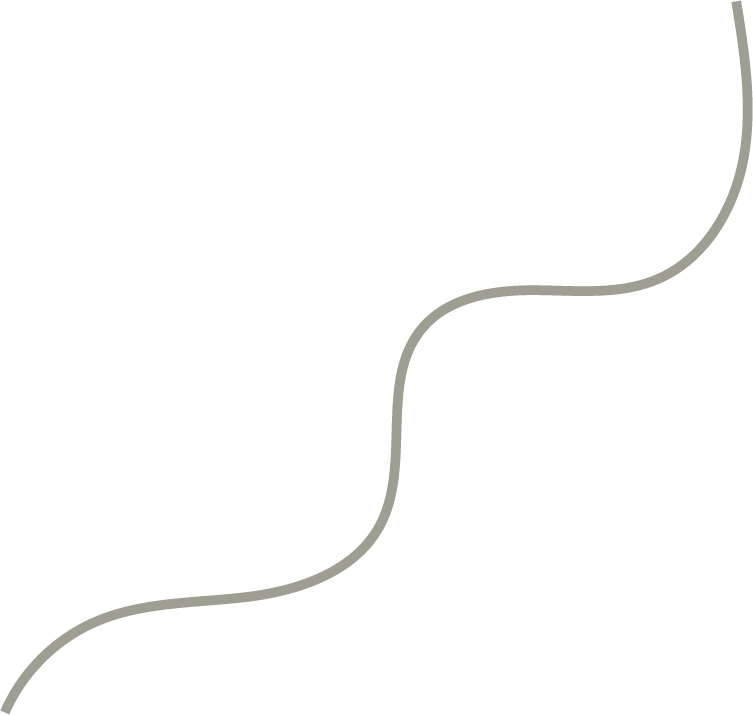 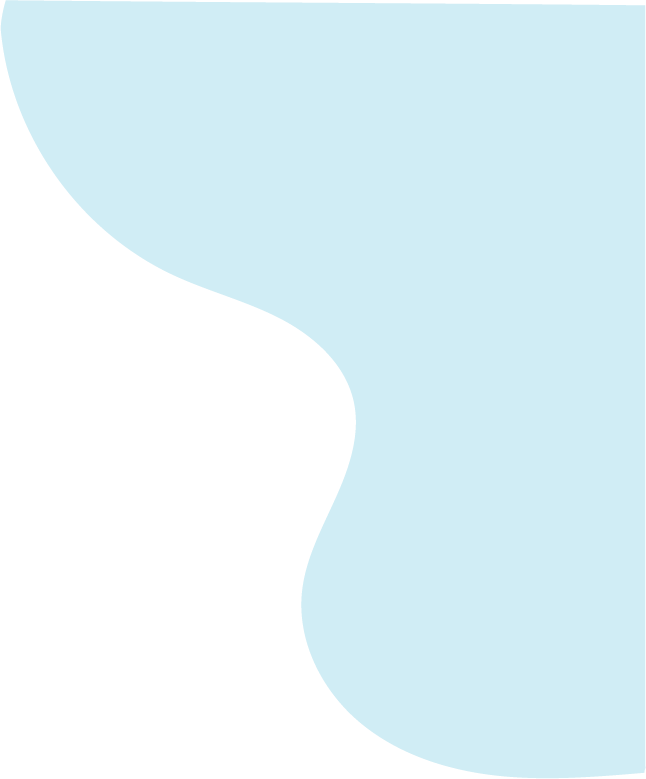 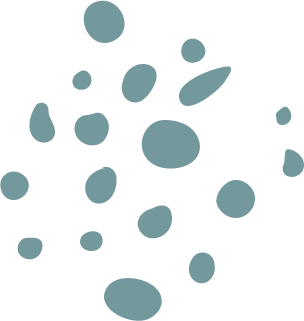 Cornell Notes
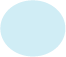 Key points
Notes
Summary
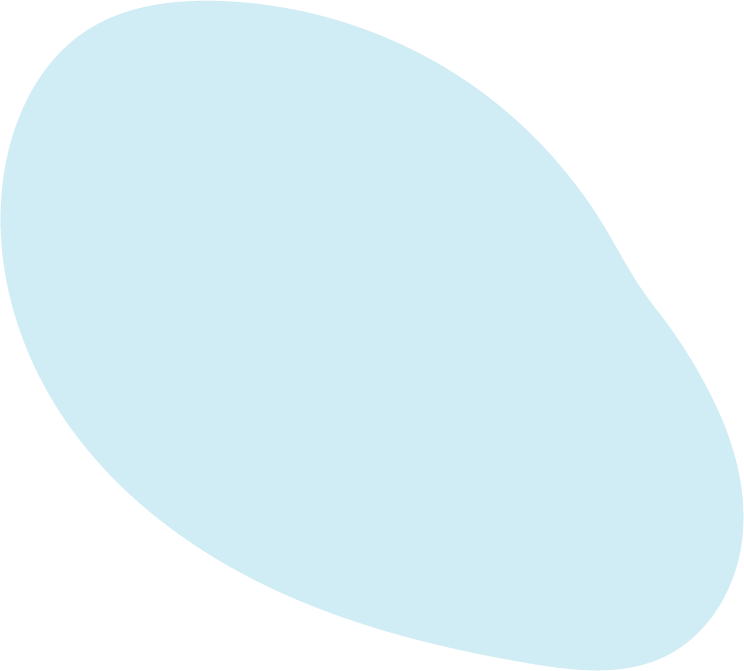 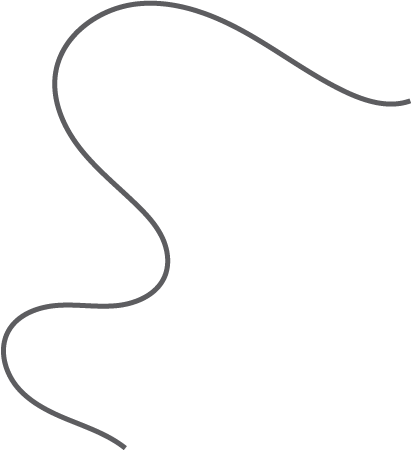 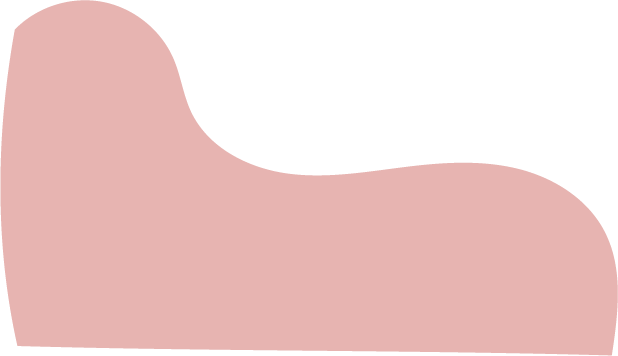 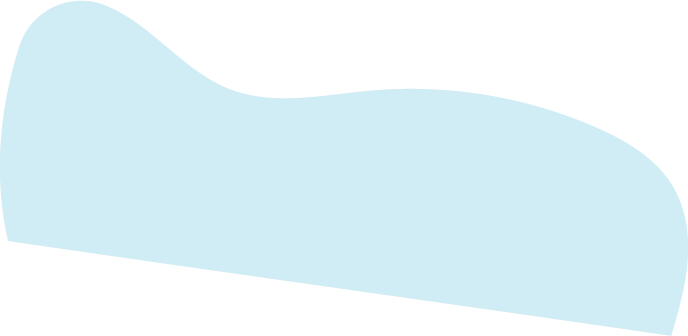 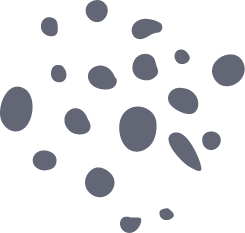